logic
Logic in general
Logics are formal languages for representing information such that conclusions can be drawn

Syntax defines the sentences in the language

Semantics define the "meaning" of sentences;
i.e., define truth of a sentence in a world

E.g., the language of arithmetic
x+2 ≥ y is a sentence; 
x2+y > {} is not a sentence
x+2 ≥ y is true iff the number x+2 is no less than the number y
Propositional logic: Syntax
Propositional logic is the simplest logic –  illustrates basic ideas

The proposition symbols P1, P2 etc are sentences
If S is a sentence, S is a sentence (negation)
If S1 and S2 are sentences, S1  S2 is a sentence (conjunction)
If S1 and S2 are sentences, S1  S2 is a sentence (disjunction)
If S1 and S2 are sentences, S1  S2 is a sentence (implication)
If S1 and S2 are sentences, S1  S2 is a sentence (biconditional)
Propositional logic: Semantics
Each model specifies true/false for each proposition symbol
E.g. 	A 	B 	C
 		false	true	false

Rules for evaluating truth with respect to a model m:
		S	is true iff 	S is false  
		S1  S2   	is true iff 	S1 is true and S2 is true
		S1  S2   	is true iff 	S1is true or S2 is true
		S1  S2 	is true iff		S1 is false or S2 is true
		S1  S2	is true iff		S1S2 is true and S2S1 is true
Benefits
Easy to evaluate arbitrary sentence
P1  (P2  P3) 
= true  (true  false) 
=  true  true = true
Truth tables for connectives
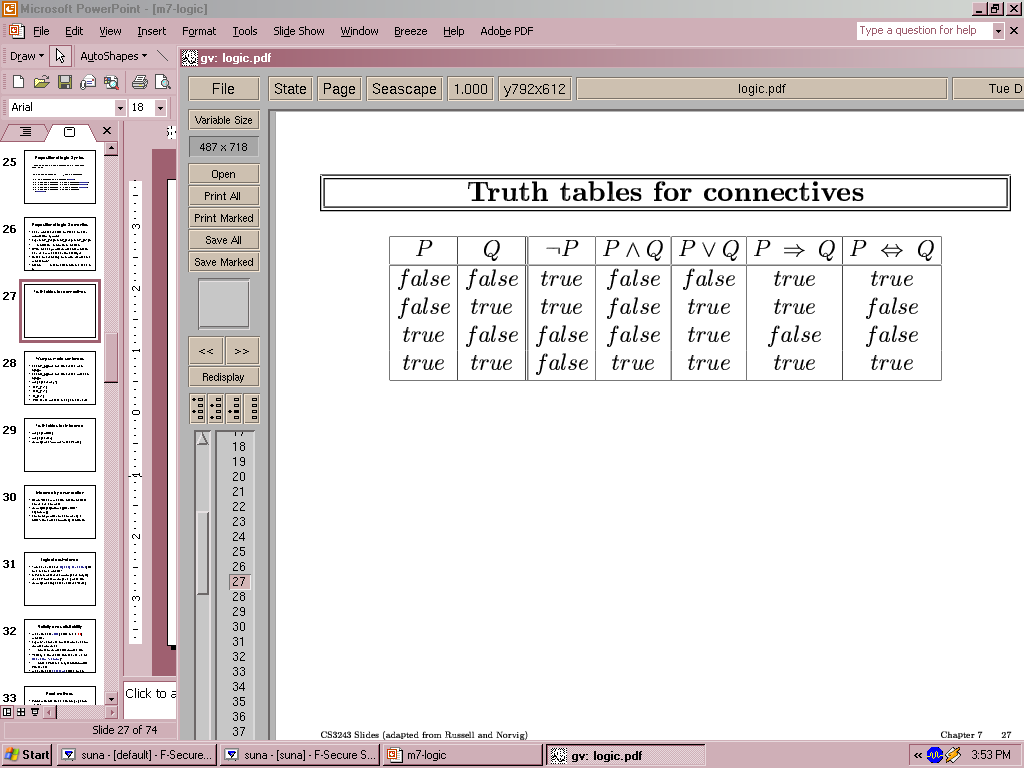 Example Problem
Propositional logic
Can only talk about true/false
Can not model probability
Can not model objects
No shortcuts,
Syntax of FOL: Basic elements
Constants		KingJohn, 2, NUS,... 
Predicates	Brother, >,...
Functions		Sqrt, LeftLegOf,...
Variables		x, y, a, b,...
Connectives	, , , , 
Equality		= 
Quantifiers  	, 
First Order Logic
First-order logic (like natural language) assumes the world contains
Objects
people, houses, numbers, colors, wars,…
Properties of objects
red, round, prime
Functions (or Relations between objects)
father of, best friend, one more than, plus, brother of, bigger than, part of, comes between
Each of the above can be true, false or unknown
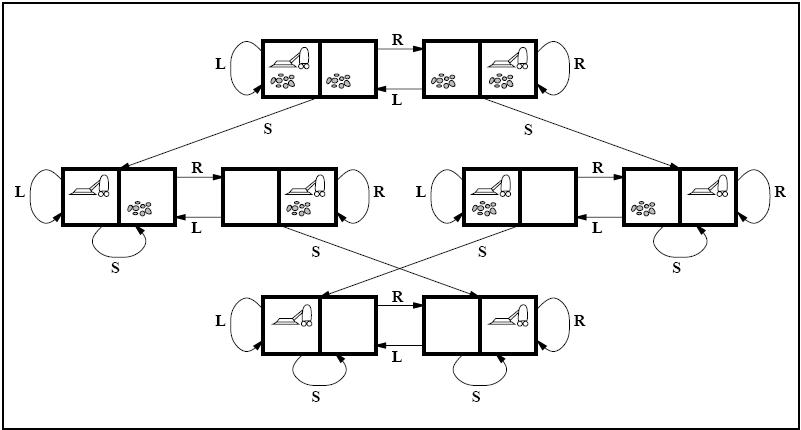 Example Problem
Questions?